Технологический проект как средство формирования экономических знаний и практических умений                             учащихся 6-х классов
План действий
Татьяна Дмитриевна Мельникова
Школа №24
«Технология»
6 класс
Дальние цели
Подготовка учащихся к самостоятельной жизни в условиях рыночной экономики
Ближние цели
Повышение личной уверенности каждого участника проектной деятельности, его самореализации и рефлексии.
 Формирование творческого отношения к качественному осуществлению трудовой деятельности.
 Развитие осознания значимости коллективной работы, сотрудничества для получения результатов процесса выполнения творческих заданий.
 Развитие исследовательских умений.
Педагогические методы и задачи
Опосредованное общение через письменную речь (один человек)
Общение в паре (два человека)
Групповое общение(три и более человек)
Общение в парах сменного состава
Развитие самостоятельности и способности учащихся решать творческие и изобретательские задачи
Развитие эстетического чувства и художественной инициативы ребенка
Развивать интерес и творческие способности
Трудности и решения
Трудности 
1.Слабая оснащенность кабинета современным оборудованием
 2.Нехватка учебных пособий по отдельным разделам предмета «Технология»
3.Отсутствие мультимидийных средств по предмету.
Решения 
1.Преобрести новей шее оборудование: швейные машины, оверлок, гладильную доску.
2.Заказать на следующий учебный год учебники по технологии на каждого учащегося
3.Библиотекарю составить список по преобретению мультимидийных средств по предмету «Технология»
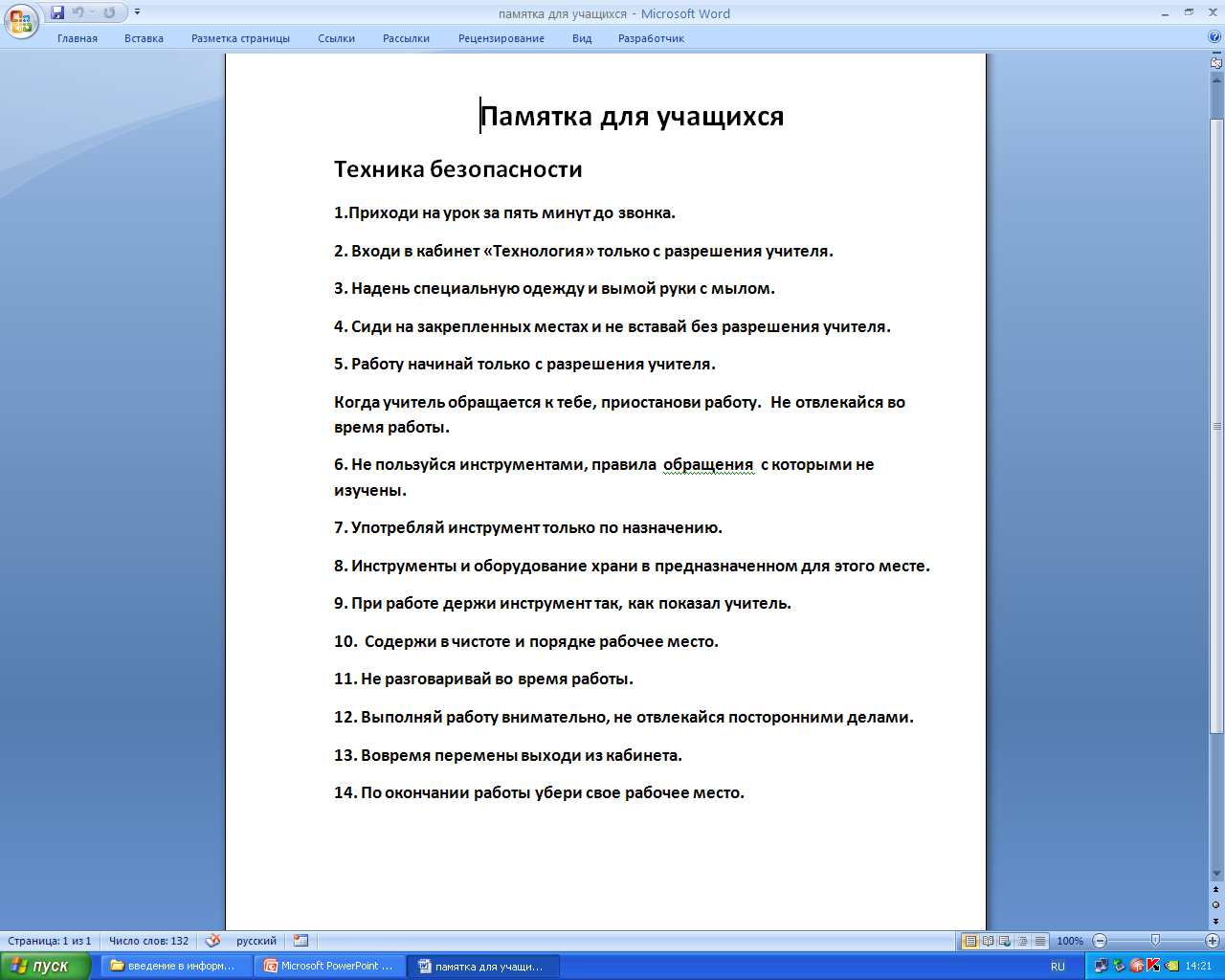 Пример использования текстового  редактора
Ресурсы
Помощь и поддержка коллег работающих  6 классах. 
Поддержка и контроль классных руководителей Бадамшиной И.Л., Логиновой Е.А.
 Интернет
 Текстовый редактор и мультимедиа
Фонд  фиблиотеки – Голубева Л.А.
План-график